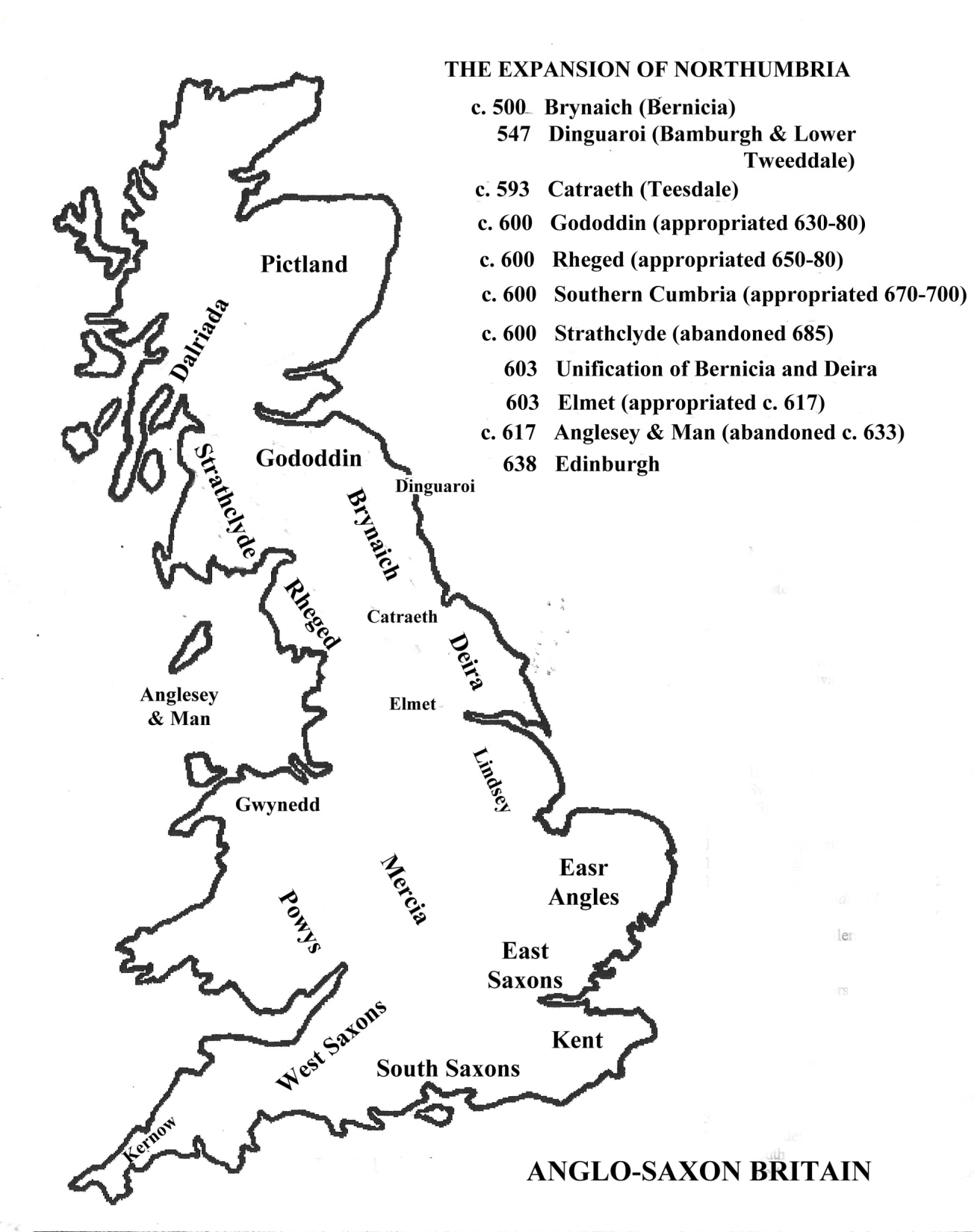 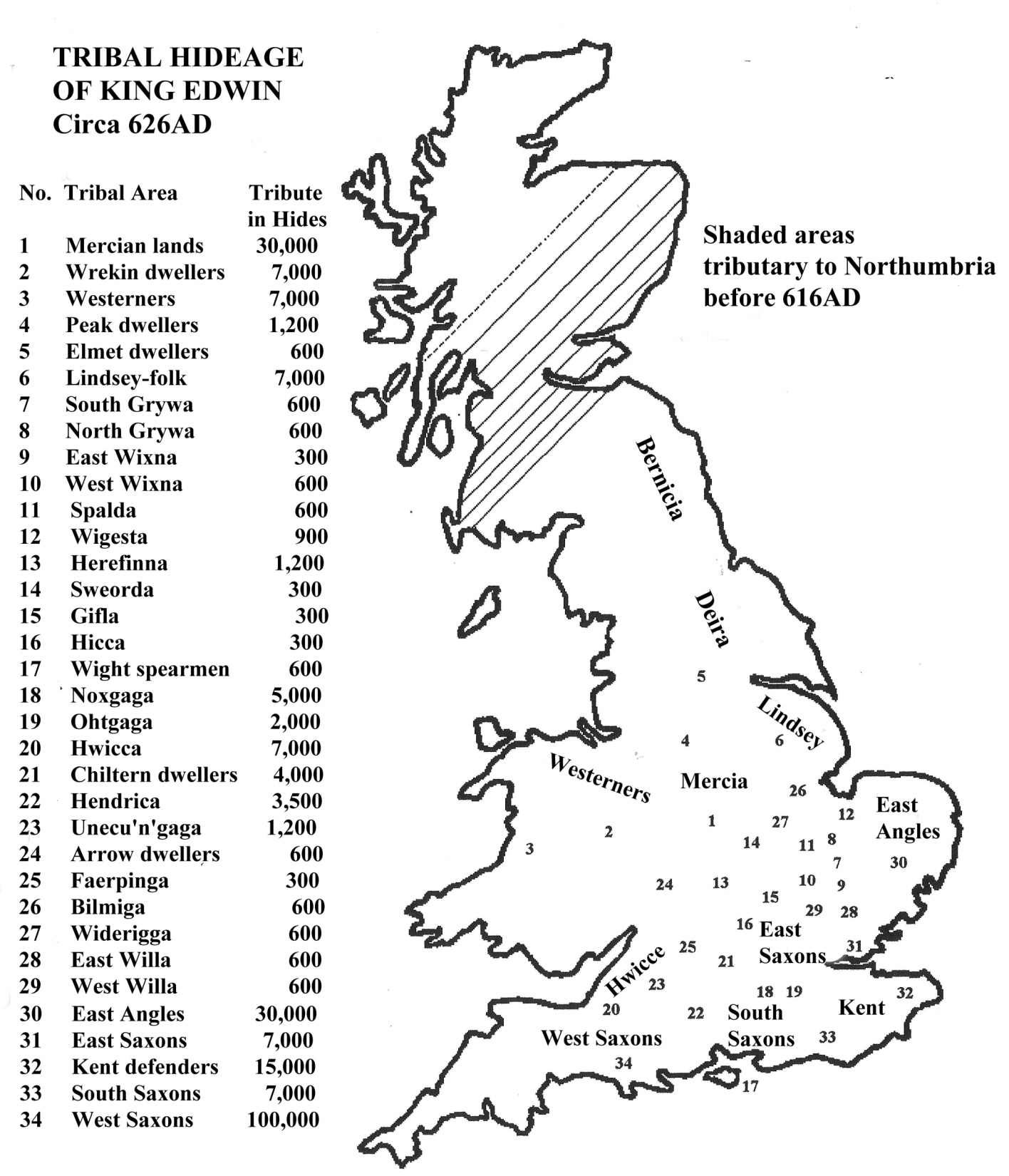 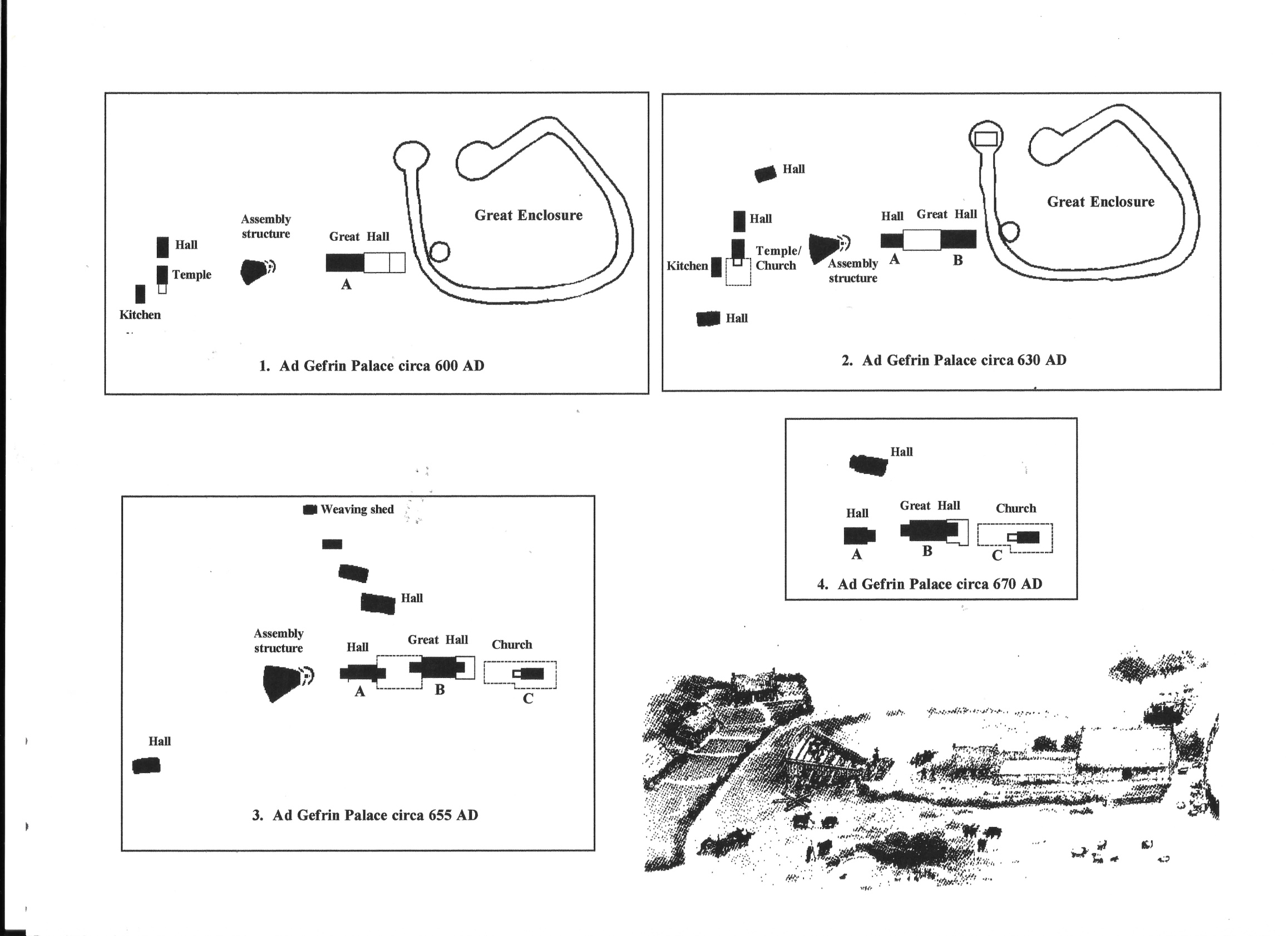 547-559		IDA		Founder of the Bernicia royal house
559-589		AELLA		Founder of the Deiran royal house

Northumbrian Kings
593-616		Ethelfrith		United Bernicia with Deira; Killed in Battle
616-632		Edwin		Killed in Battle by Penda of Mercia; Saint Edwin
632-633		Eanfrith		King of Bernicia; Murdered by Penda of Mercia
632-633		Osric		King of Deira; Killed by Cadwalla at York
633-642		Oswald		Killed by Penda of Mercia; Saint Oswald
642-644		Oswy		King of Northumbria
644-651		Oswy		King of Bernicia
644-651		Oswin		King of Deira; Murdered on orders of Oswy
651-670		Oswy		King of united Northumbria
670-685		Egfrith		Killed in battle against the Picts
685-704		Aldfrith
685-704		Aldfrith	
704-705		Eadwulf		Usurper
705-716		Osred I		Murdered
716 -718		Coenred
718 -729		Osric		Adopted Ceolwulf as his heir
729 -731		Ceolwulf		Deposed
731-737		Ceolwulf		Restored; abdicated to become a monk; Saint Ceolwulf
737-758		Eadbert		Abdicated to become a monk
758 -759		Oswulf		Murdered by his servants at Corbridge
759-765		Ethelwald Moll	Deposed
765-774		Alhred		Deposed and exiled
774-779		Ethelthred I	Deposed; “The Butcher King”
779 -788		Elfwald I		Murdered near Chesters on Hadrian’s Wall
788-790		Osred II		Deposed and exiled on the Isle of Man
790-796		Ethelthred I	Restored; ”The Butcher King”
796			Osbald		Exiled to Pictland after a reign of 27 days
Viking Period
796			Osbald		Exiled to Pictland after a reign of 27 days
796-806/8		Eardwulf		Deposed
806/8-808/10	Elfwald II
808-810		Eardwulf		Restored
810-840		Eanred
840-844		Ethelthred II	Deposed
844			Redwulf		Usurper
844-848/9		Ethelthred II	Restored
848/9-862/3		Osbert		Deposed
862/3-867		Aelle II		Usurper; Killed by the Danes with Osbert
867		  	Osbert		Restored; Killed by the Danes with Aelle
867-872		Egbert I		Puppet king of the Danes
Northumbria subject to the Norse Kingdom of York
872-972
Northumbria subject to the King of the English
927-939		Athelstan of Wessex	King of the English